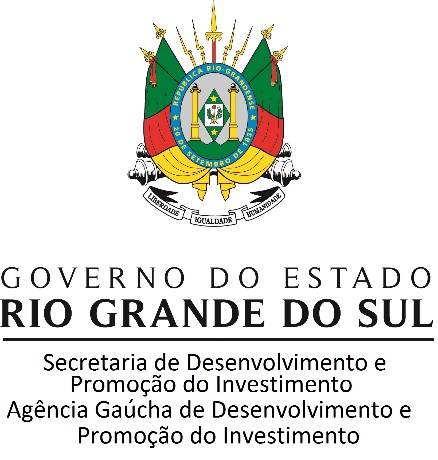 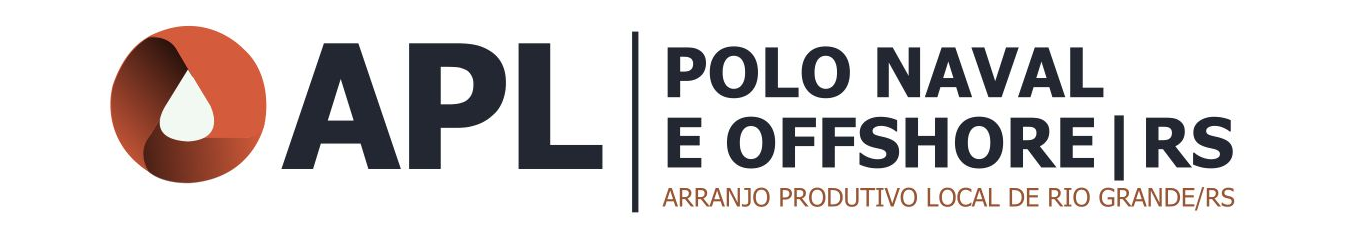 FUNDO APL
Arthur Rocha BaptistaDiretor de Desenvolvimento Econômico e SocialAPL Naval e Offshore de Rio Grande e Entorno

Rio Grande, 05 de novembro de 2014
1
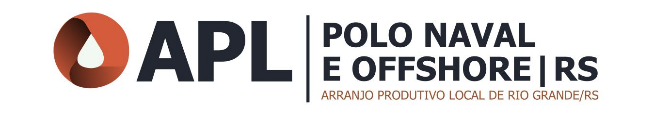 PROJETOS DO PROGRAMA DE FORTALECIMENTO DOS APLs
Apoio à Governança 
	Convênio firmado com a Entidade Gestora do APL para estruturação da Governança e custeio das ações coletivas para o APL, bem como para investimentos em equipamentos e mobiliário.

Plano de Desenvolvimento 
	Definição de uma visão compartilhada de futuro, a ser perseguida pelos agentes envolvidos nos APLs, de modo a propiciar o desenvolvimento econômico local com equidade e sustentabilidade.

Agenda de Ações Transversais
Elaboração de uma agenda de ações coletivas que integrem as diversas instituições nas ações do APL, indicando o órgão executor, prazos, metas, indicadores, etc.

FUNDO APL 
	Incentivo fiscal concedido às empresas de APLs para execução projetos coletivos, mediante contrapartida dessa empresas à Entidade Gestora.
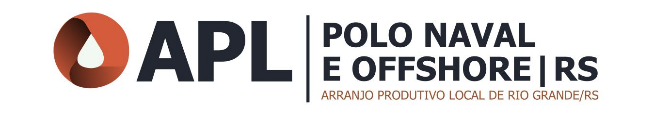 FUNDO APL
Fundo público criado para execução de projetos coletivos, cooperados e/ou que beneficiem as empresas do APL, além do fortalecimento da Entidade Gestora e Governança do APL.

Criado pela Lei 13.840 de 05 de dezembro de 2011 e regulamentado pelo Decreto 50.562 de 14 de agosto de 2013.

APLs participantes: APLs apoiados pelo Programa de Fortalecimento das Cadeias e Arranjos Produtivos Locais.

Os projetos a serem apoiados deverão, necessariamente, priorizar ações estruturantes, de agregação de valor, geradoras de externalidades e/ou serem cooperativos.

Fundo APL pode ser complementar ou acessório a outras fontes de financiamento.

Nenhum projeto aprovado até o momento.
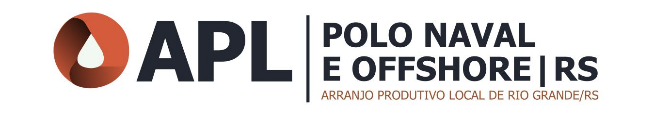 TIPOS DE PROJETOS
I – Investimentos fixos, capital de giro e tecnologia;

II – Agregação de valor à produção por meio da industrialização;

III – Qualificação da logística, da cadeia de suprimentos e das estruturas de comercialização de produtos;

IV – Disponibilização de serviços técnicos, tecnológicos, de metrologia, de extensão e capacitação;

V – Desenvolvimento de marcas e denominações de produtos ou serviços.

VI – Inovação, qualificação e desenvolvimento de produtos; e

VII – Reciclagem, redução de resíduos e preservação ambiental.
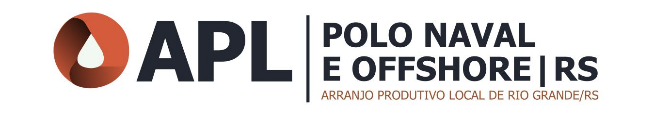 FUNDO APL
Fontes de Receitas:
Contribuições de empresas do APL: até R$ 900.000,00 de incentivo fiscal do ICMS por ano por APL, com contrapartida de 20% à Entidade Gestora
Dotações do Estado do RS
Outras

Modalidades de Apoio:
Subvenção
Subsídio
Financiamento
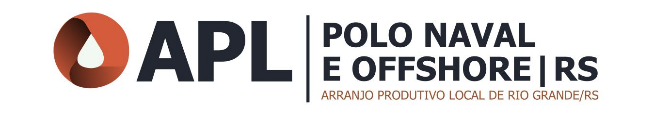 FLUXO FINANCEIRO

SUBVENÇÃO + CONTRIBUIÇÃO
DAS EMPRESAS
Abatimento do ICMS equivalente ao total pago ao FUNDOAPL
AGDI: informa SEFAZ
APL
Entidade Gestora
>20%
=100%
BRDE: paga Executor
Execução do Projeto
FUNDOAPL
EG
Projeto Coletivo
Comitê do FUNDOAPL: avalia e aprova
AGDI: Chamada de Projetos
NEAT: Deliberação dos Requisitos
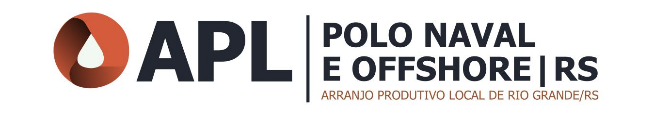 FLUXO FINANCEIRO

SUBVENÇÃO
Entidade Gestora
Empresas do APL
Empresas pagam a Guia de Arrecadação e o R$ vai para o Caixa Único do Gov. RS
Transferem no mínimo 20% a Entidade Gestora
Caixa Único do Tesouro do Estado
Servidor da SEFAZ identifica o pagamento e transfere ao FUNDOAPL
AGDI/SDPI transferem os recursos ao Banco
FUNDOAPL
BRDE
Entidade Proponente celebra contrato com o BRDE e recebe o R$.
Entidade Proponente
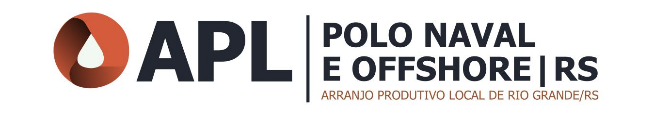 CHAMADA DE PROJETOS 01/2014
Prazo: 20 de janeiro de 2015.

Objetivo: apoiar a execução de projetos coletivos, de soluções coletivas e/ou que estejam disponíveis para um conjunto de empresas ou produtores dos APLs enquadrados no Programa, priorizando ações estruturantes, de agregação de valor e geradores de externalidades positivas de forma a aumentar a eficiência econômica e/ou competitividade.

APLs que podem participar: todos os APLs Enquadrados.
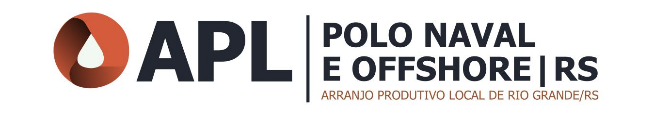 CHAMADA DE PROJETOS 01/2014
Documentos necessários:

Projeto, conforme modelo
Documento de adesão individual das empresas
Destinação dos recursos da Entidade Gestora
Documentação das empresas, Entidade Proponente.
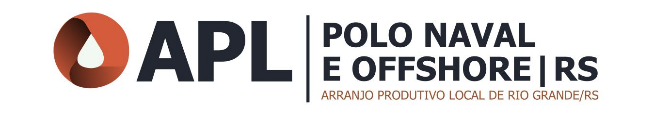 APRESENTAÇÃO
DOS PROJETOS
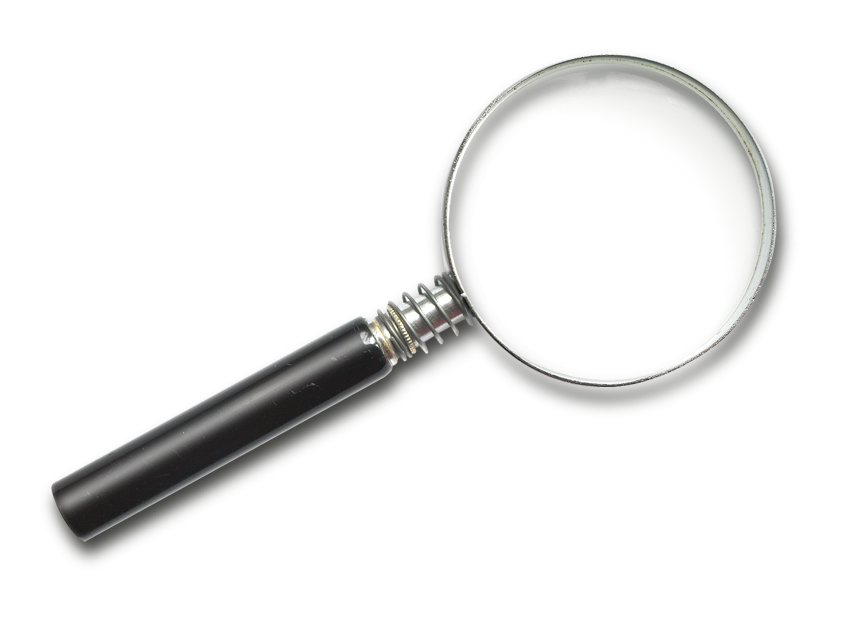 Indicadores de Impacto
Justificativa
Orçamento
Objetivo
Cronograma Físico-Financeiro
Metas
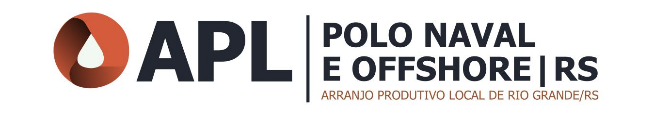 MODELOS DE PROJETOS
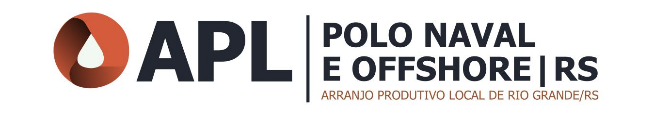 TRÂMITE APÓS A APRESENTAÇÃO DO PROJETO
Após a submissão da proposta, o projeto será avaliado pela Secretaria Executiva do FUNDOAPL, Comitê do FUNDOAPL e BRDE. Caso o projeto cumpra os requisitos e seja aprovado, a Secretaria Executiva do FUNDOAPL encaminhará as orientações necessárias para que as empresas possam efetuar a contribuição ao FUNDOAPL.
Por fim, a Entidade Executora firmará contrato com o Agente Financeiro do FUNDOAPL, BRDE, para a receber os recursos do FUNDOAPL e executar o projeto.
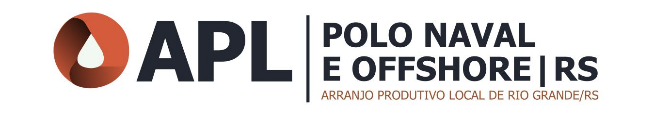 REFERÊNCIAS
Lei 13.839 de 5 de dezembro de 2011
Lei 13.840, de 5 de dezembro de 2011
Lei 14.198, de 31 de dezembro de 2012 
Decreto 48.936, de 20 de março de 2012
Decreto 49.249, de 18 de junho de 2012
Decreto 50.137, de 18 de junho de 2012
Decreto 50.562, de 14 de agosto de 2013
Chamada de Projetos 01/2014 – D.O. de 21/07/2014
“Plano de Implantação da Política Industrial: Desenvolvimento Econômico do RS”
http://www.agdi.rs.gov.br/